স্বাগতম
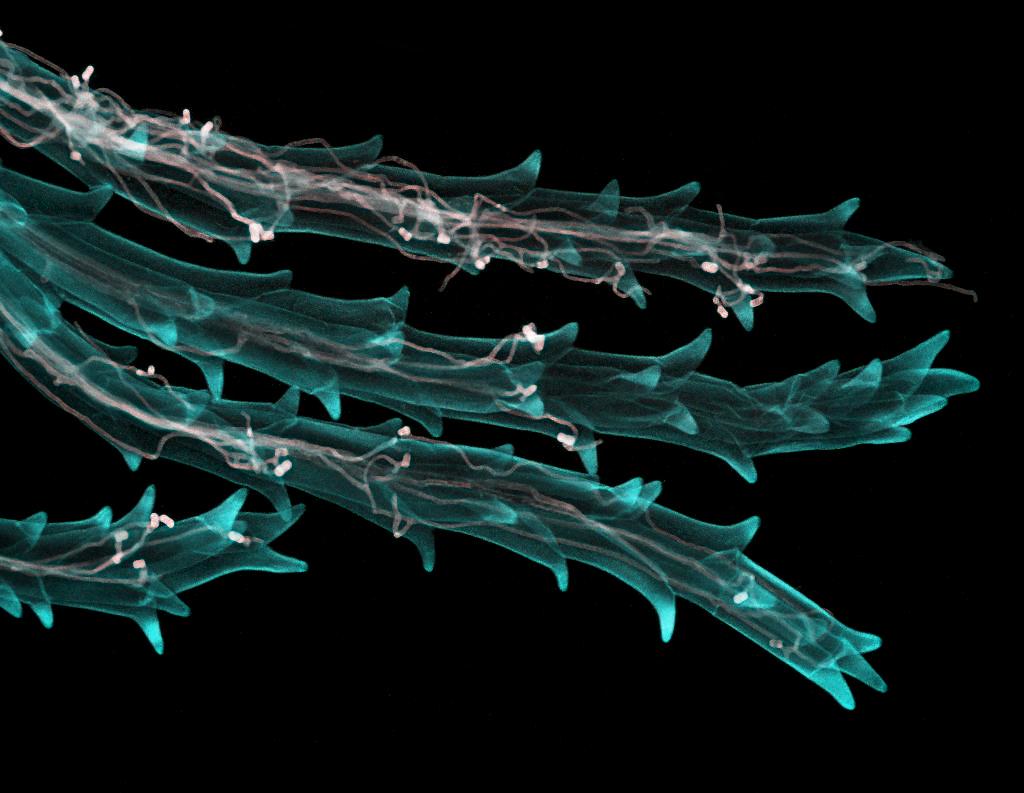 শিক্ষক পরিচিতি
মোঃ আব্দুর রাজ্জাক
জুনিয়র ইন্সট্রাক্টর (কম্পিউটার)
টেকনিক্যাল স্কুল ও কলেজ, নওগাঁ
ছাত্র/ছাত্রী পরিচিতি
শ্রেণিঃ নবম
ট্রেডঃ কম্পিউটার ও তথ্য প্রযুক্তি
বিষয়ঃ কম্পিউটার ও তথ্য প্রযুক্তি-2(১ম পত্র)
টপিকঃ ডিজিটাল ইলেক্ট্রনিক্স এর মৌলিক বিষয়
সময়ঃ ৪৫মিঃ
আজকের বিষয়
ডিজিটাল ইলেক্ট্রনিক্স এর মৌলিক বিষয়
শিখন ফল
১। ডিজিটাল ইলেক্ট্রনিক্স এর মৌলিক বিষয় ।

২। ডিজিটাল ইলেক্ট্রনিক্স কি এবং এর  বৈশিষ্ট্যসমূহ কি তা বলতে পারবে ।
ডিজিটাল ইলেক্ট্রনিক্স
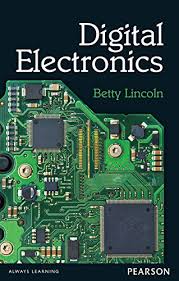 ডিজিটাল ইলেকট্রনিক্স , ইলেক্ট্রনিক্স প্রযুক্তি বিদ্যার এমন একটি শাখা  যেখানে ডিজিটাল সিগন্যাল দ্বারা পরিচালিত বিভিন্ন সার্কিট ও যন্ত্রপাতির ডিজাইন , গঠন, কার্যপ্রণালী , ব্যবহার ,সুবিধা-অসুবিধা ইত্যাদি নানা বিষয় নিয়ে আলোচনা করা হয়।
ডিজিটাল ইলেকট্রনিক্স এর প্রধান অংশ-
ডিজিটাল ইলেকট্রনিক্স এর প্রধান অংশ হচ্ছে সিগন্যাল। এটি দুই প্রকার
 ১।ডিজিটাল সিগন্যাল ও
 2। অ্যানালগ সিগন্যাল
ডিজিটাল সিগন্যাল
ডিজিটাল সিগন্যাল এর দুটি অংশ 0(অফ) এবং 1(অন)
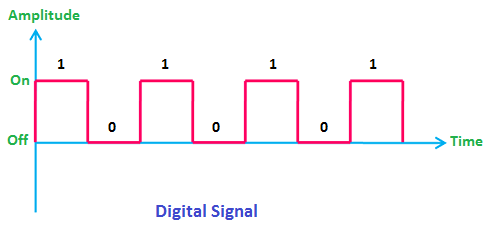 এনালগ সিগন্যাল
এনালগ সিগন্যাল  হচ্ছে ক্রম পরিবর্তিত  বা অবিচ্ছিন্ন  বৈদুতিক সিগল্যাল
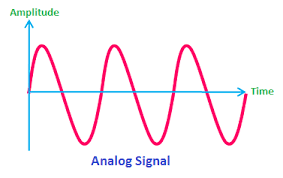 ডিজিটাল যন্ত্রপাতি
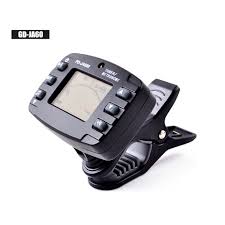 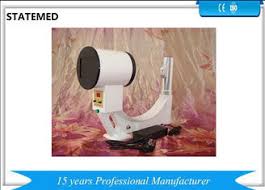 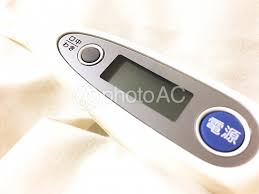 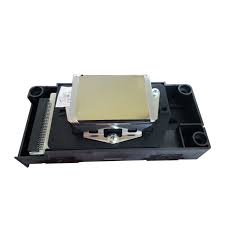 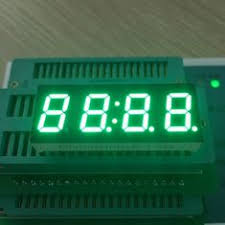 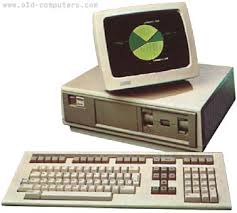 c‡ii K¬vk
সংখ্যা পদ্ধতি ও কোড
বাড়ীর কাজ
ডিজিটাল ইলেক্ট্রনিক্স এর সুবিধা অসুবিধা ,বিভিন্ন সিগন্যালের চিত্র  অংকন করে আনবে ।
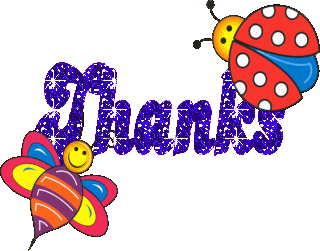